View on Future Accelerators/Concepts
December 6, 2016
Stephen Brooks, F3iA 2016 workshop
1
Energy Frontier
I don’t know what I’m talking about in this part of the talk (can skip if already covered)
Assumes there is no easy new physics and a large “energy desert” to cross
“Beams” may be holding us back, should try accelerating single particles
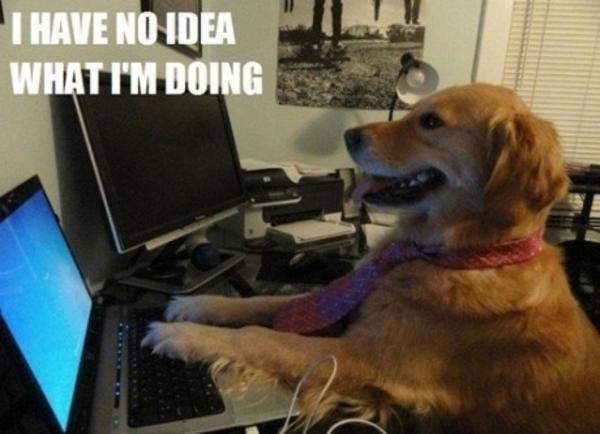 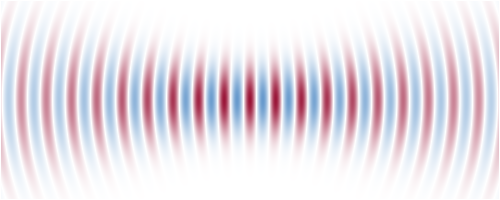 December 6, 2016
Stephen Brooks, F3iA 2016 workshop
2
The Case for Optimism
2 * 2.5e14 *    6500 GeV
= 521 MJ
= 0.266 EPlanck

Total energy is OK but it’s in too many particles
@JoshMcFayden (UCL/ATLAS) via Twitter
December 6, 2016
Stephen Brooks, F3iA 2016 workshop
3
Single-Particle Accelerators
Wavefunction propagates through lattice
Can still form optical foci like with laser photons
Use emerging ultra-cold and precision alignment technology (e.g. LIGO)
Collaboration with unfamiliar institutes
Cleaner, more customised physics output in detector, better luminosity (per particle)
Perhaps gets rid of “beamstrahlung” problem
December 6, 2016
Stephen Brooks, F3iA 2016 workshop
4
Gradients in a 2*10km-long Facility
Energy
1 TeV
1010 TeV
1016 TeV
EPlanck
1024 V/m
100 MV/m
Gradient
1e15 V/m
ELI-NP laser, Romania
1.3e18 V/m
Schwinger limit
5e19 V/m
Achieved (briefly)
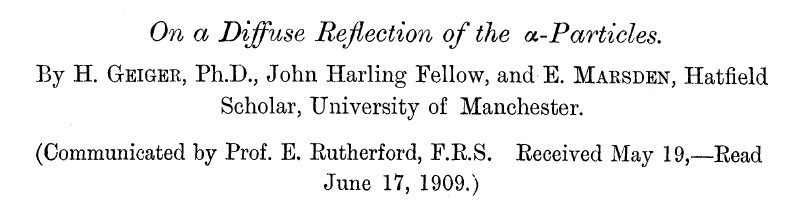 “Throw particles at each other”
Still not quite at the Planck energy, what can we do about that?  In 10km.
December 6, 2016
Stephen Brooks, F3iA 2016 workshop
5
Solution: Make a Bigger Black Hole
Instead of putting 1 EPlanck in 1 Lplanck	…
Put 106 EPlanck in 106 Lplanck
Schwarzschild radius scales linearly with mass
Now we need a diffraction-limited focus of 1012 1010 TeV particles
Instead of two 1016 TeV particles
Energy requirement goes up by 106 to 543 GW.h
Overall scale is not the show stopper
December 6, 2016
Stephen Brooks, F3iA 2016 workshop
6
The Problems
(#1) To be efficient, want to only energise a small volume with large gradient  spatially confined, high momentum uncertainty photons  scattering
Same would happen with the “throwing gold nuclei at it” approach
But want a very small final focus (~ 10-28 m)
(#2) Diffraction limit requires large angles, but can’t bend the beam, so large incoming “cone”
December 6, 2016
Stephen Brooks, F3iA 2016 workshop
7
(#1) Cheating with Entanglement
We don’t want to constrain all N~1016 photon momenta, only a couple of sums
Final momentum Spi and position S(N-i)pi
Large uncertainty in Sxi/N becomes ~N times smaller in terms of individual xi
x2
x2
Y(x1,x2)
Gaussian wavefunction with reduced uncertainty in Spi
Gaussian wavefunction with no preference
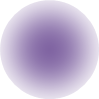 x1
x1
December 6, 2016
Stephen Brooks, F3iA 2016 workshop
8
(#2) Energy in the Cone
Energy limit here is dependent only on focus size
But still a long way to go before we reach it
Would be useful to be able to bend/focus without emitting SR
Gravity can do it but usually lousy focal length (exceptions on this chart)
December 6, 2016
Stephen Brooks, F3iA 2016 workshop
9
Spinoff: Nucleus-Level Alignment?
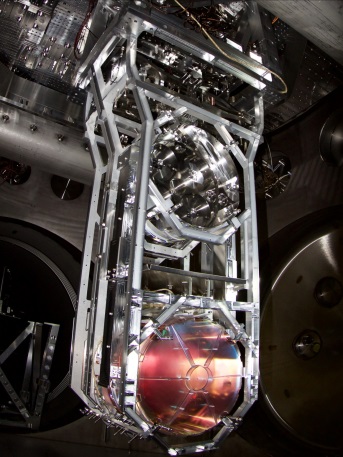 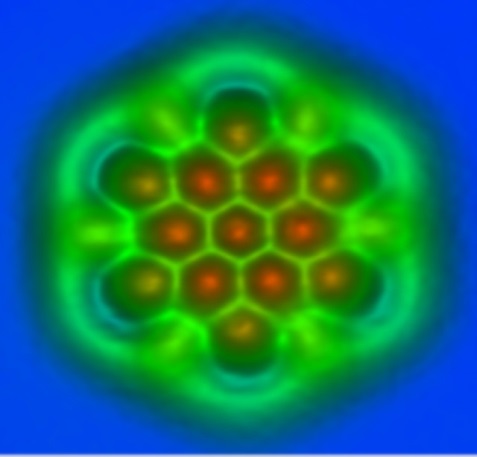 Can we demonstrate changing a nuclear reaction rate by a spatial/positioning effect?
AFM tip <= 5e-11 m
LIGO mirrors ~10-16 m
Measurement ~10-18 m
Or could use crystal channelling alignment
AFM
LIGO
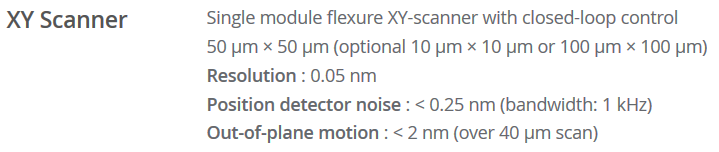 Park NX10
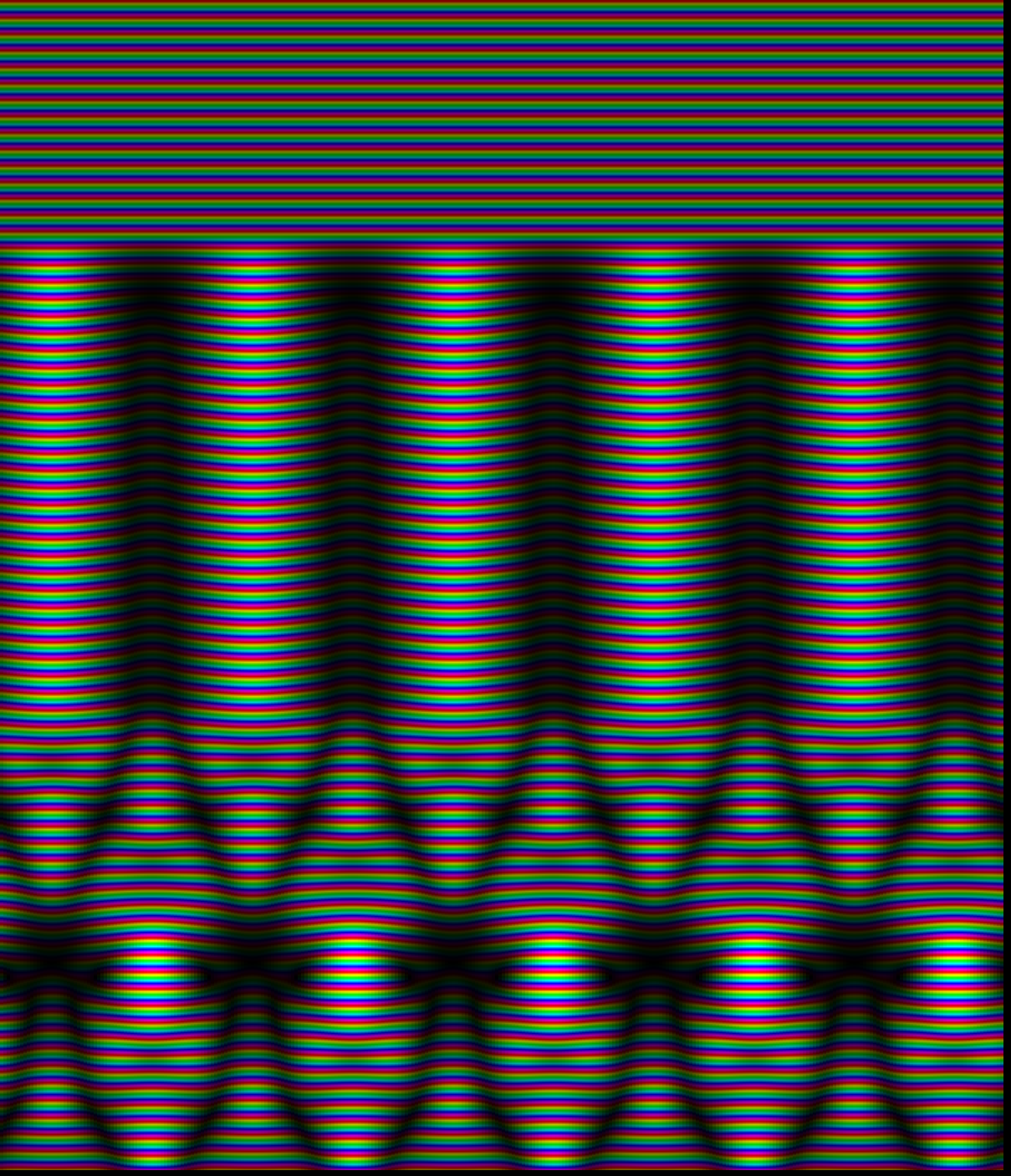 December 6, 2016
Stephen Brooks, F3iA 2016 workshop
10
Neutralised Focus: Solution in Search of a Problem
No good for beam-beam limit
Instability governed by dForce/dx not size of Force
Probably no good for fusion (ICF)
Requires awkward energy recovery system
Maybe can make dense/degenerate matter?
December 6, 2016
Stephen Brooks, F3iA 2016 workshop
11
Cheapness Frontier
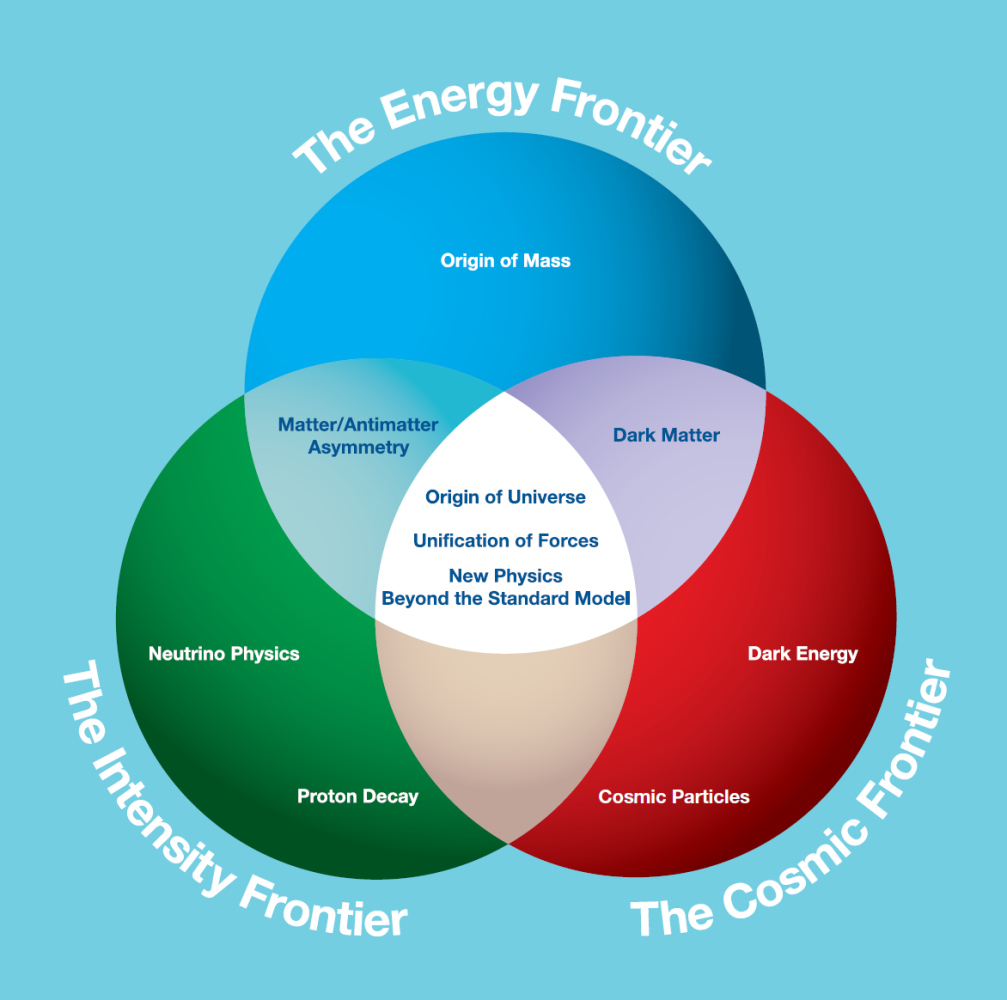 Mass-produced parts
Benefit from other industries

Don’t over-spec
Evade precision requirements by staging and feedback

Automation
Manpower will be the most expensive item in the future
3D printing, robotics
AI / automated design

Recycling
Energy recovery, multi-pass
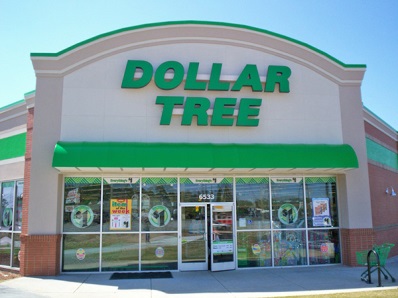 Why?  Since accelerators are already at the limits of government research budgets
December 6, 2016
Stephen Brooks, F3iA 2016 workshop
12
f = 3.3 GHz, Q = 50
Ciprian Plostinar (RAL/STFC)
December 6, 2016
Stephen Brooks, F3iA 2016 workshop
13
f = 150-165 MHz, Q = 9700
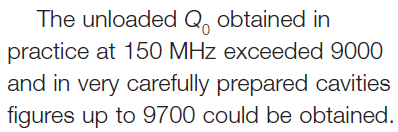 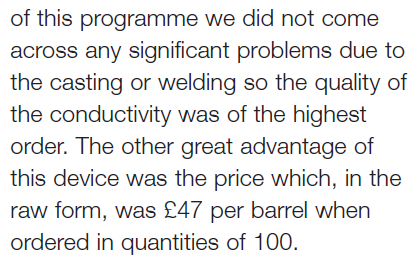 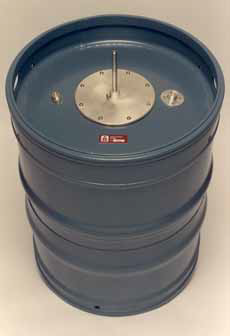 December 6, 2016
Stephen Brooks, F3iA 2016 workshop
14
Multi-Channel Power Supply
Generic rack power supply
>$1000 for one channel
My monitor
$699 for 11M channels
2560*1440*3
$0.000063 per channel
Factor of >107 is available if all you want is a large number of independent outputs
Via mass production, lithography industry etc.
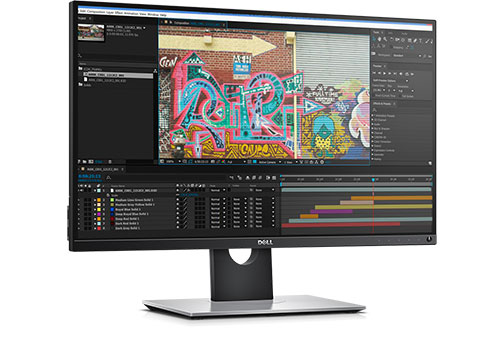 December 6, 2016
Stephen Brooks, F3iA 2016 workshop
15
Magnet with 3D Printed Parts
Halbach quadrupole using NdFeB, 23.6 T/m, R=34.7mm bore (0.82T max), 10-4 errors at R=10mm
Material cost: $1100.  No alignment better than 0.25mm required anywhere.  Assembled with mallet.
December 6, 2016
Stephen Brooks, F3iA 2016 workshop
16
Custom and Cheap – is it possible?
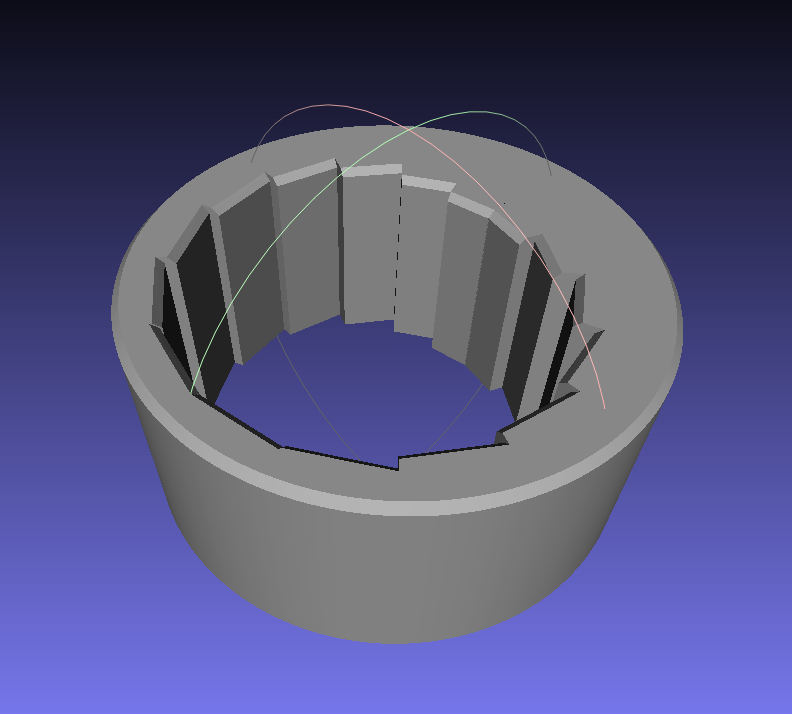 Magnet design program generates mesh
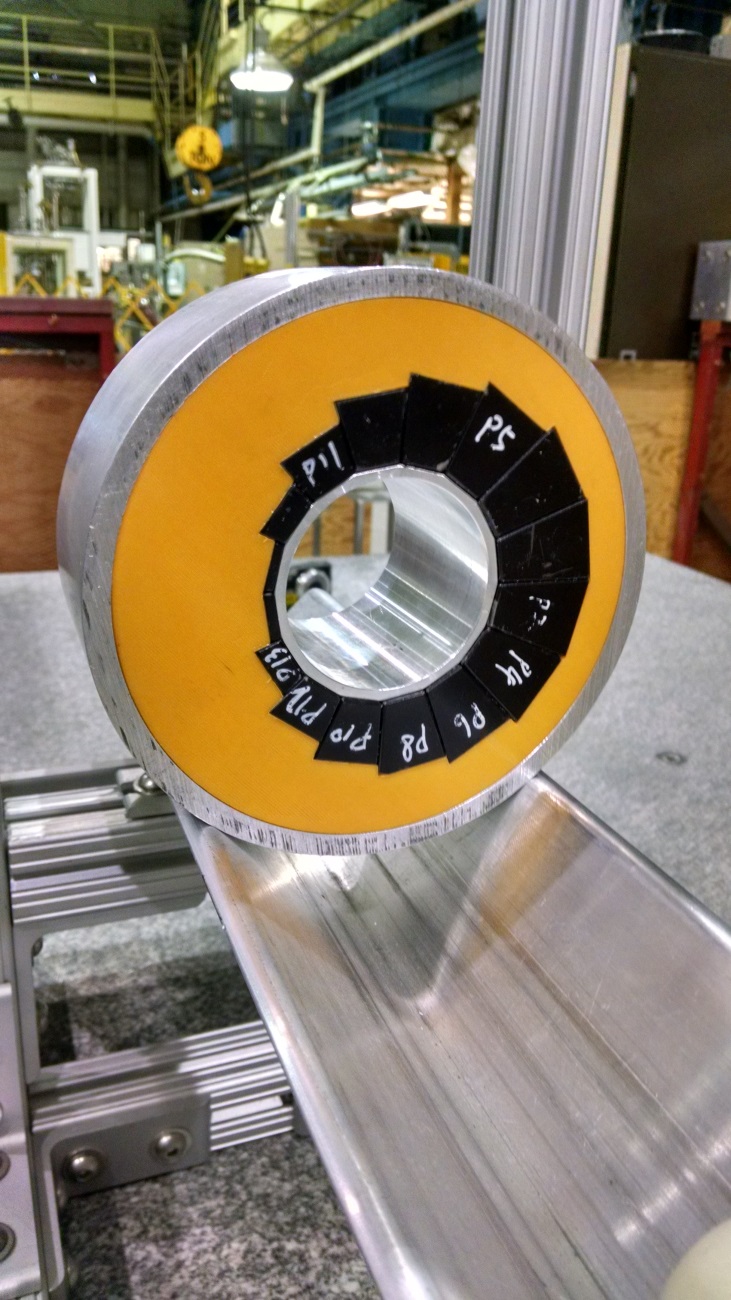 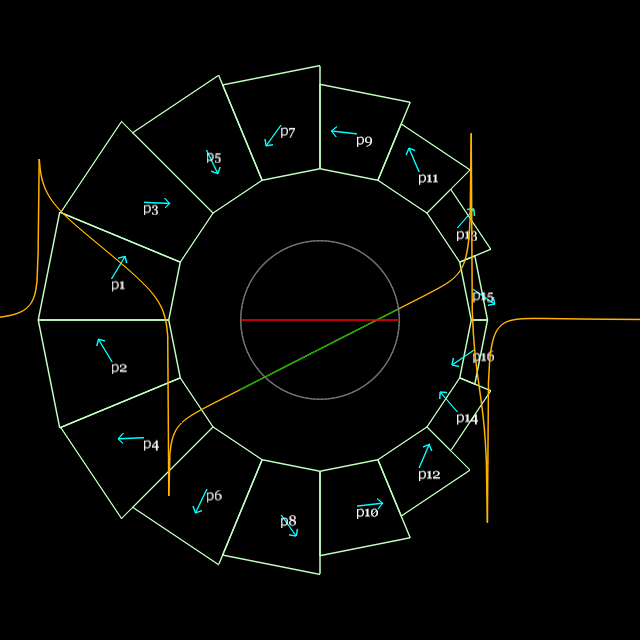 Combined function dipole+quad
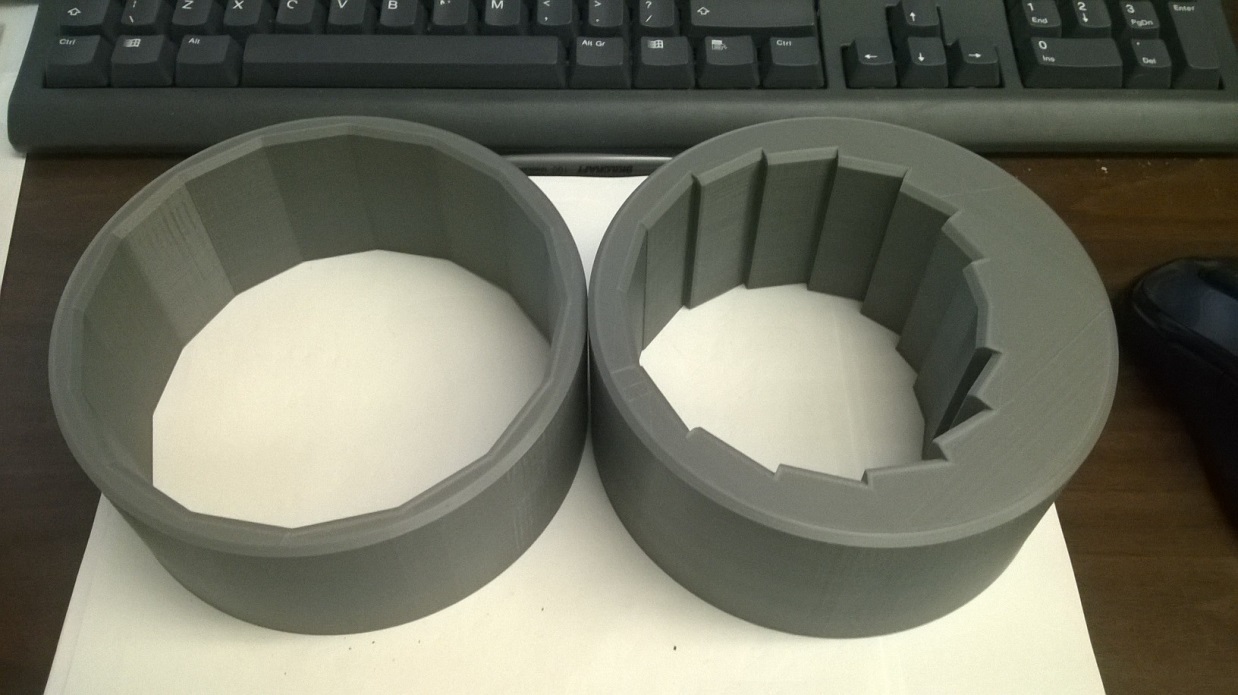 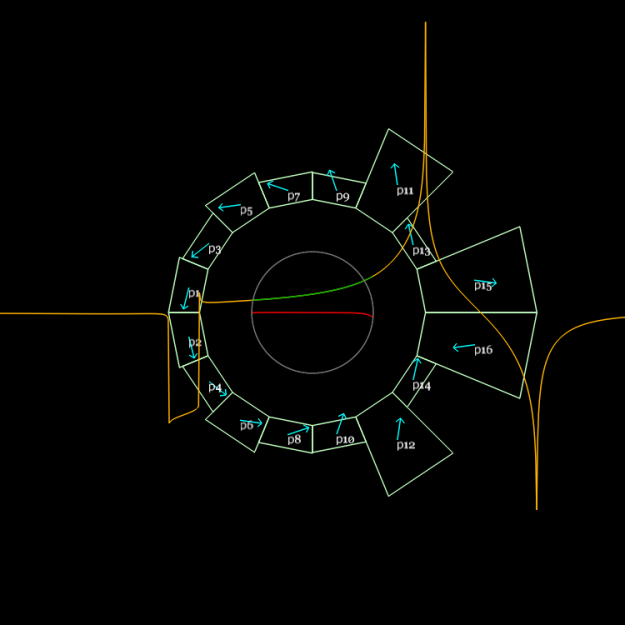 Design for By = B0rk
3D printed
Material cost: $800
December 6, 2016
Stephen Brooks, F3iA 2016 workshop
17
Automated Design: Muon1
Optimisation of design space with 100s of parameters using a genetic algorithm and distributed computing.  The same optimiser designed the eRHIC FFAGs.
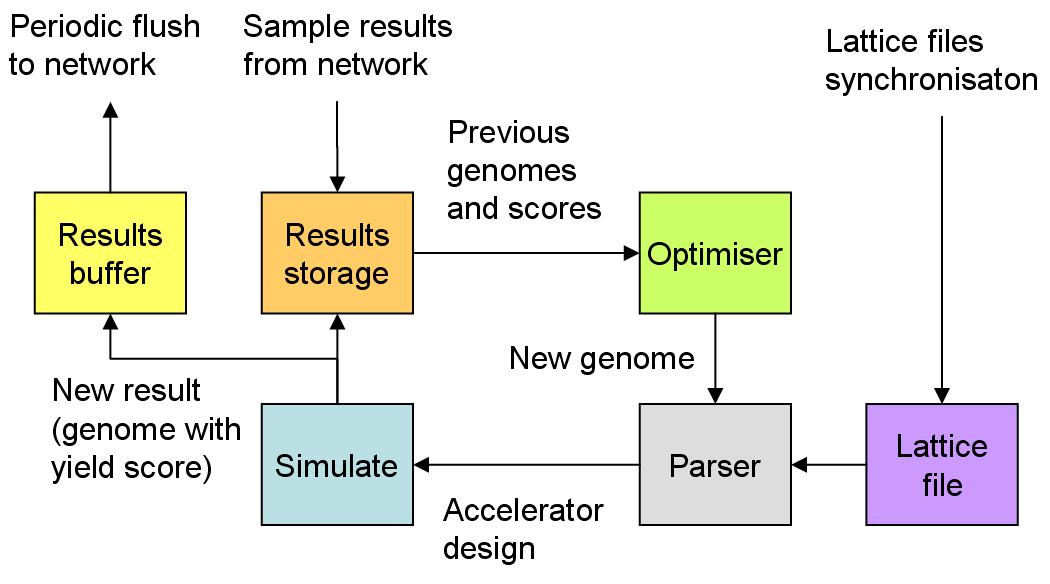 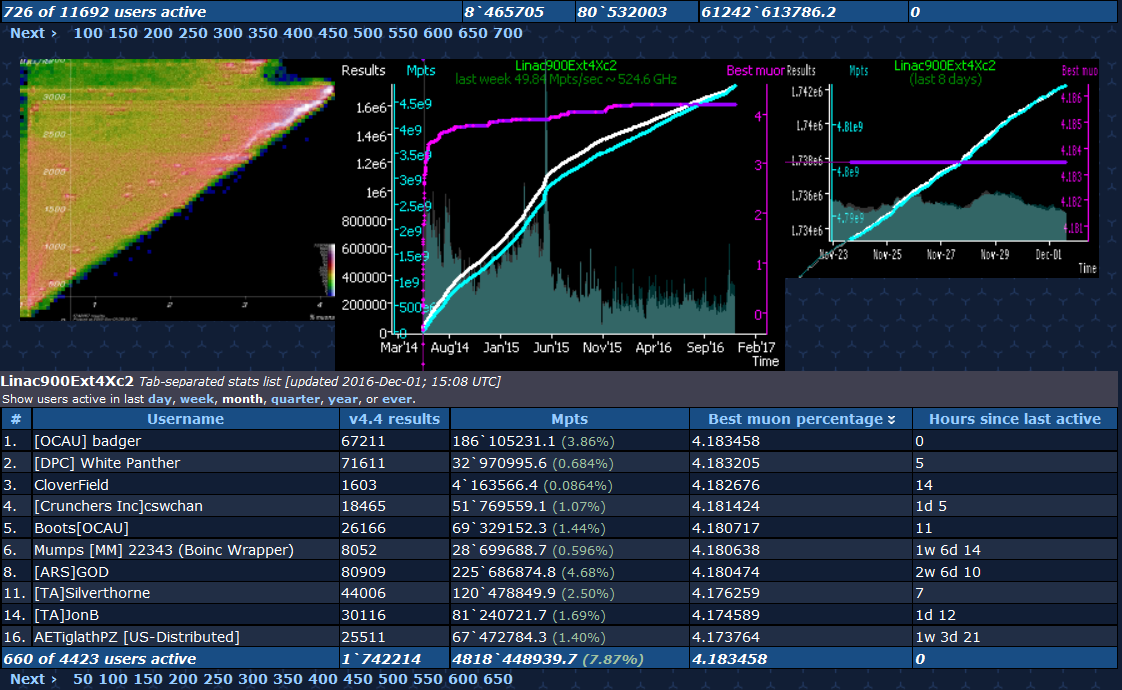 Stephen Brooks, (2010). Muon capture schemes for the neutrino factory. DPhil. University of Oxford.
December 6, 2016
Stephen Brooks, F3iA 2016 workshop
18
Re-use/Recycle: eRHIC e-A Collider
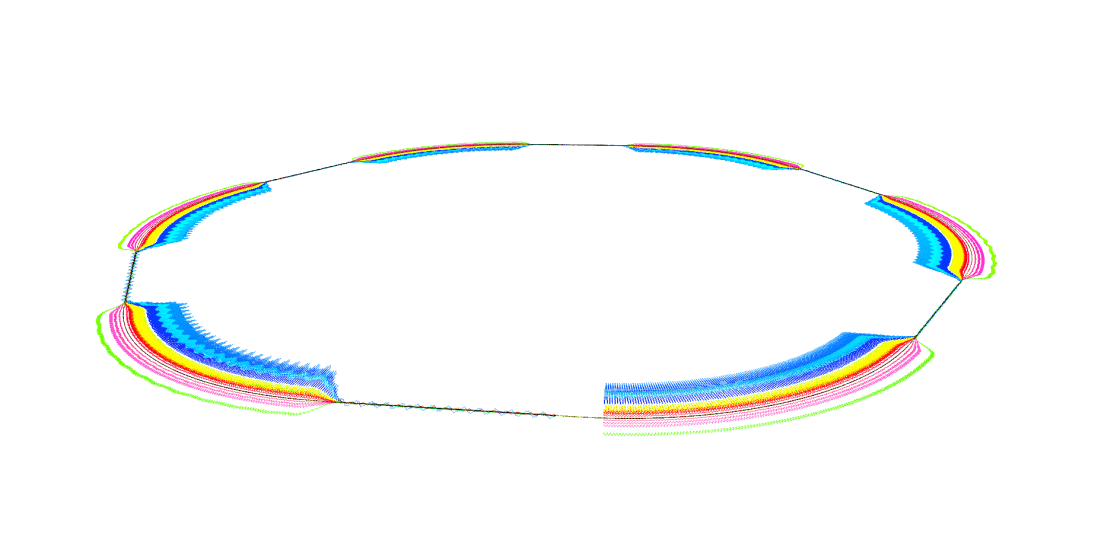 * This is the “ultimate” eRHIC design, not the “baseline” that lacks some features
Superconducting linac
With energy recovery (0.5GW power in beam, much less actually used)
Used multiple times (more energy per hardware)
Permanent magnet recirculating lines (low/zero power)
Used multiple times in FFAG optics (up to 16 energies in 2 lines)
Luminosity increase by nonlinear beam-beam
December 6, 2016
Stephen Brooks, F3iA 2016 workshop
19
BACKUP
December 6, 2016
Stephen Brooks, F3iA 2016 workshop
20
Generalised Halbach design
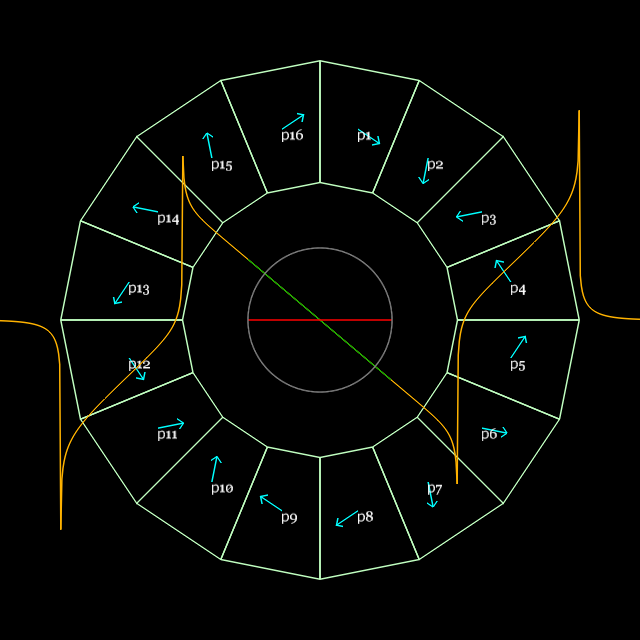 My current sheet approximation code (PM2D) is good enough
Material grade: N35SH from AllStar Magnetics, Br(eff.)=1.194T
December 6, 2016
Stephen Brooks, F3iA 2016 workshop
21
Photos of magnets (unshimmed)
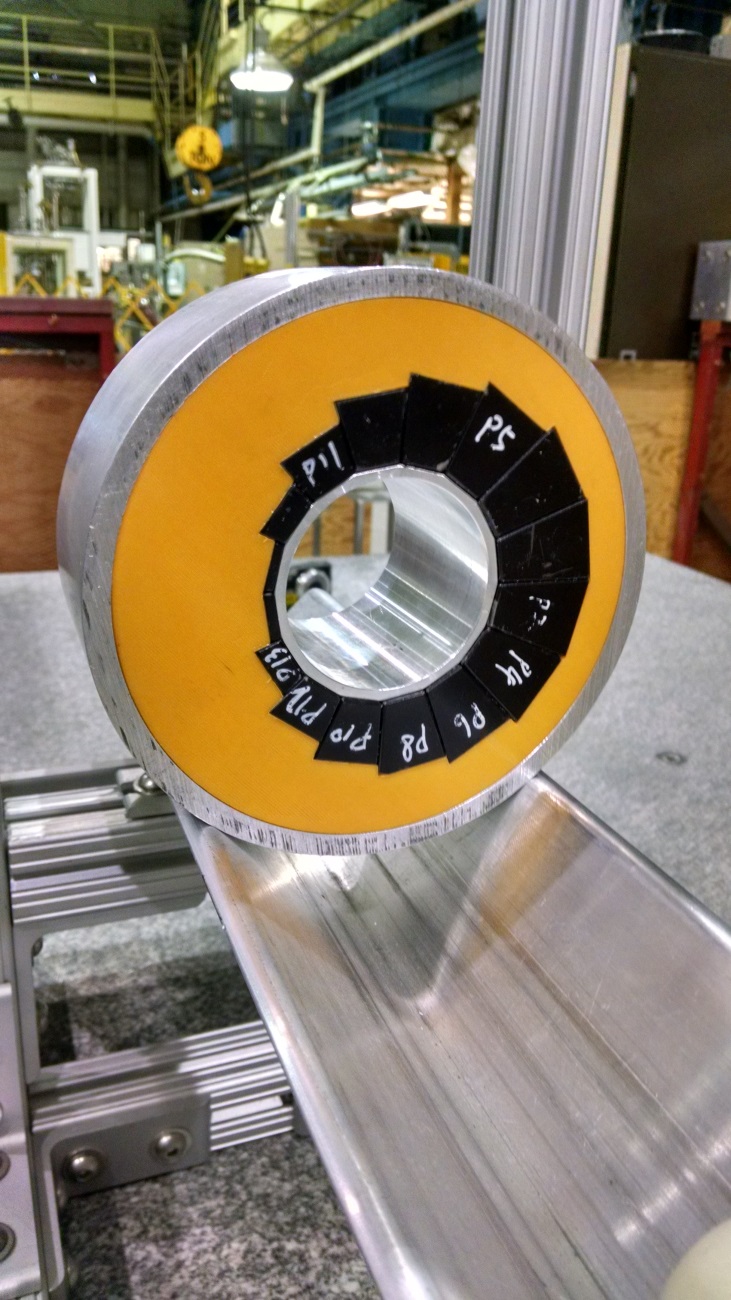 December 6, 2016
Stephen Brooks, F3iA 2016 workshop
22
3D Printed Magnet Holder
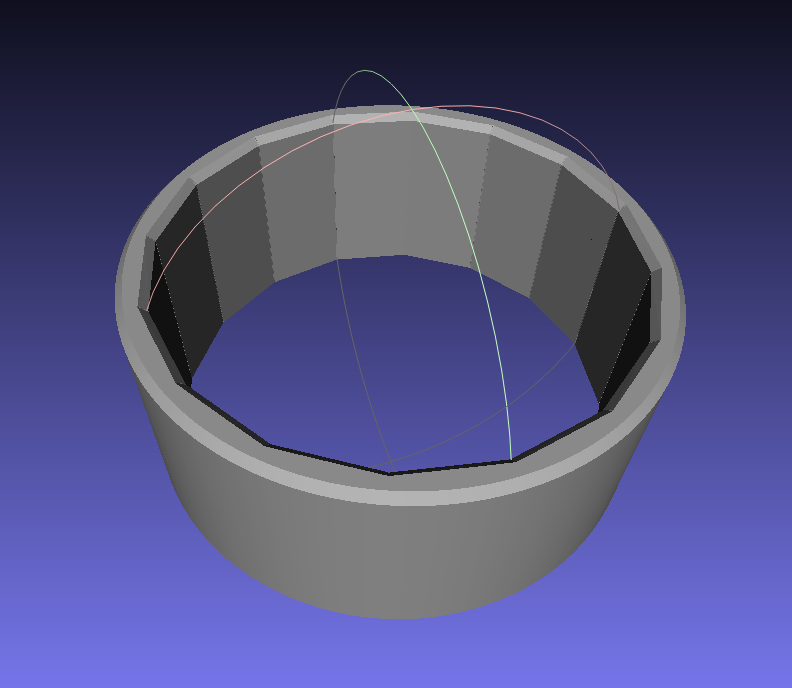 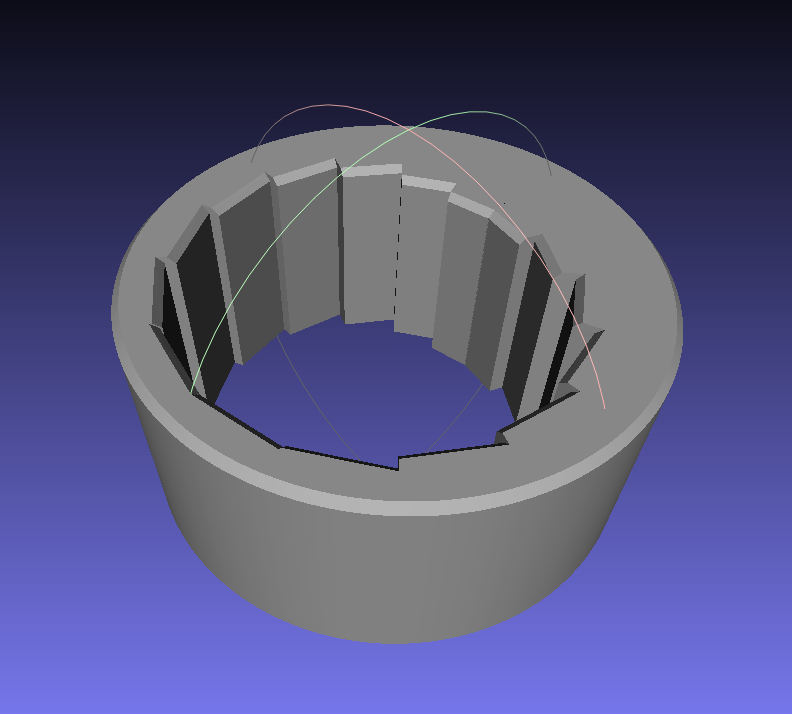 Field optimiser
 Magnet wedge dimensions
 3D print file (.stl mesh)
and block spec. for manufacturer
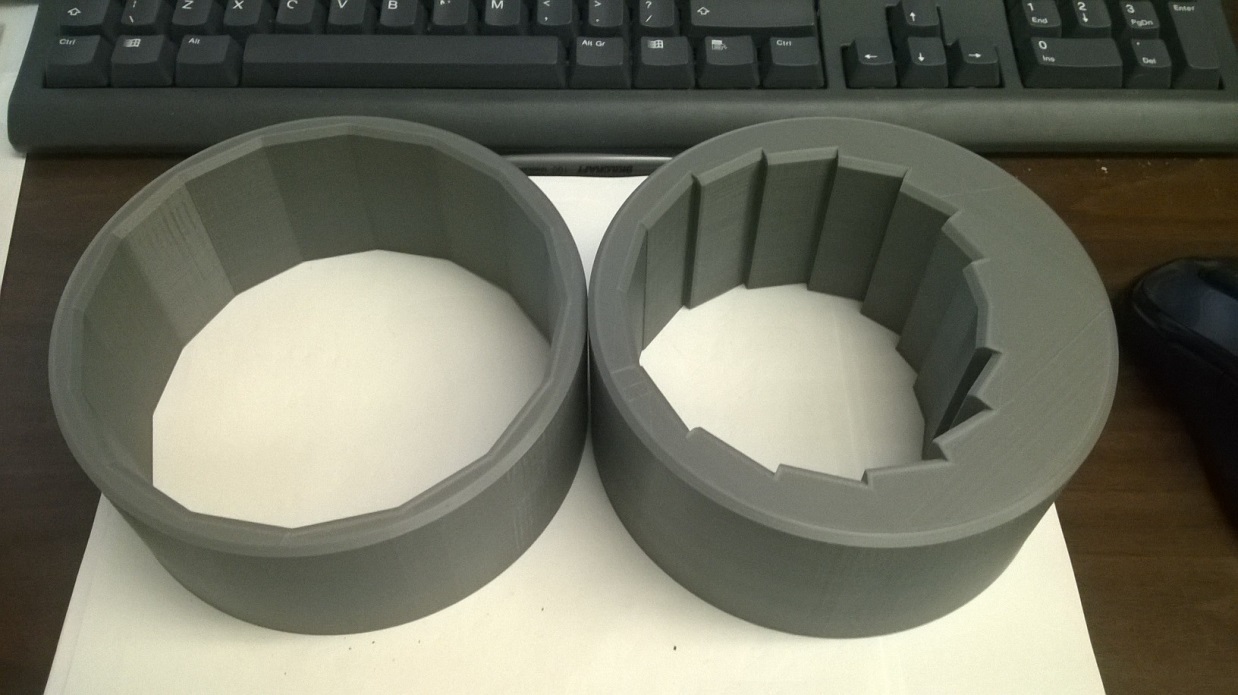 December 6, 2016
Stephen Brooks, F3iA 2016 workshop
23
Shimming Results (one iteration)
One iteration of shimming reduces multipoles by between 3.2x and 6.5x
Re-measured on different sized rotating coil check
Re-aligned the coil, check
Software error!
No improvement
December 6, 2016
Stephen Brooks, F3iA 2016 workshop
24
Best so far: QF3
December 6, 2016
Stephen Brooks, F3iA 2016 workshop
25
2nd shimming iteration
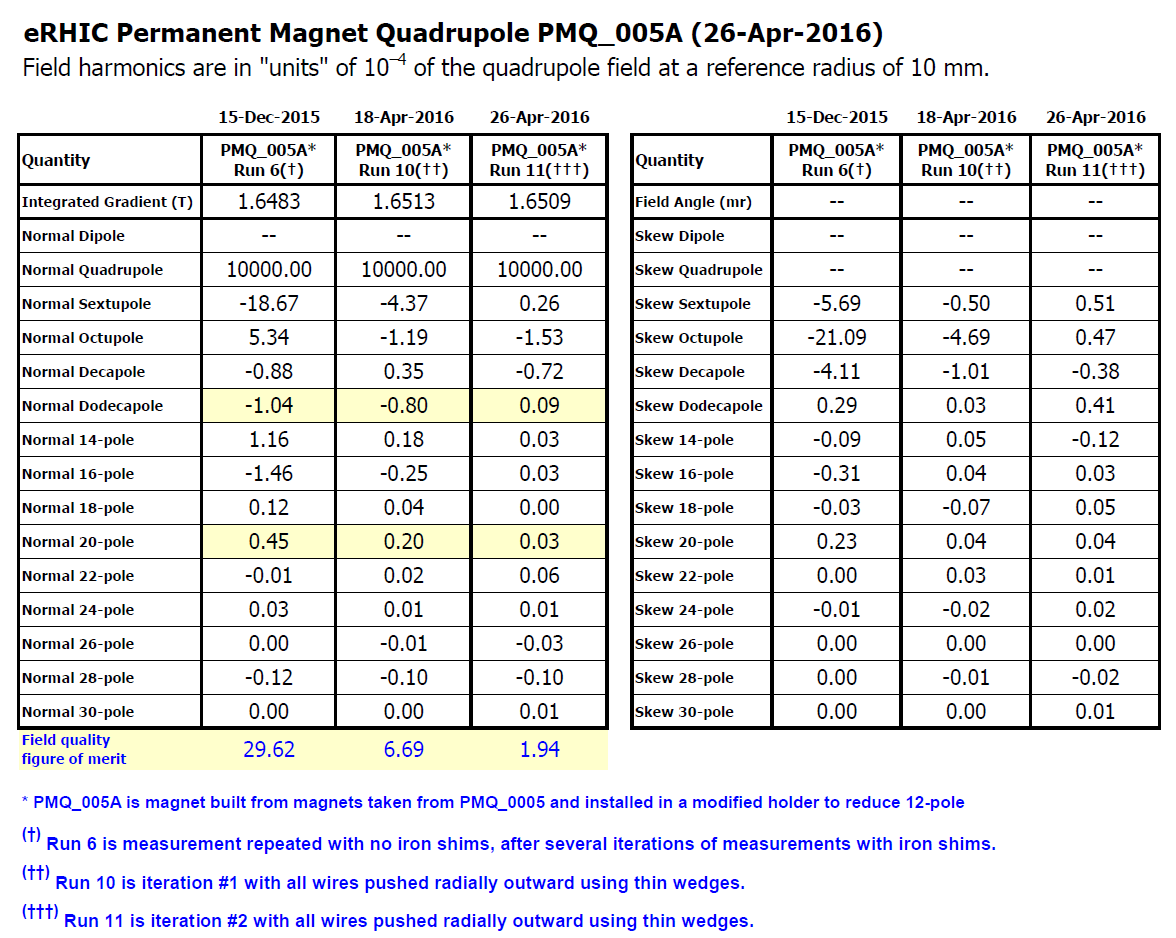 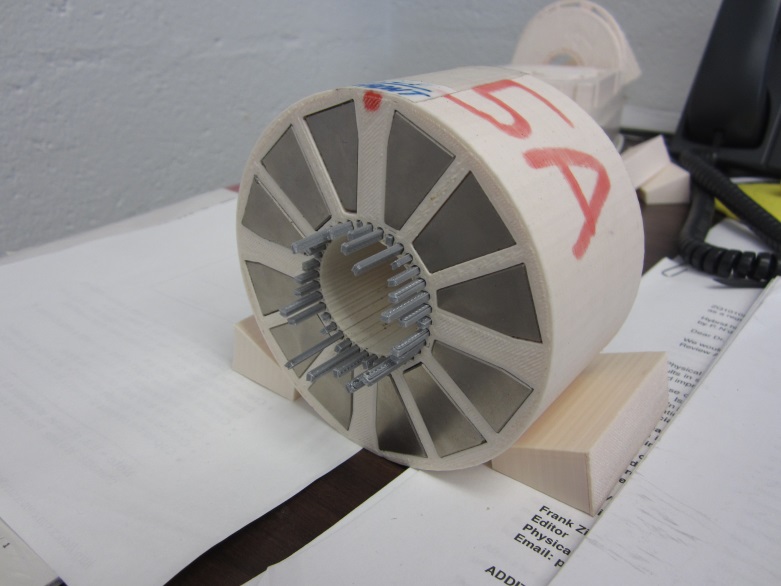 Of a previous test quadrupole magnet “5A”

3D printer was worse so had to use clamps for position accuracy!
December 6, 2016
Stephen Brooks, F3iA 2016 workshop
26
1 iter  4.4x, 2 iters  15.3x
Field Strength vs. Spec
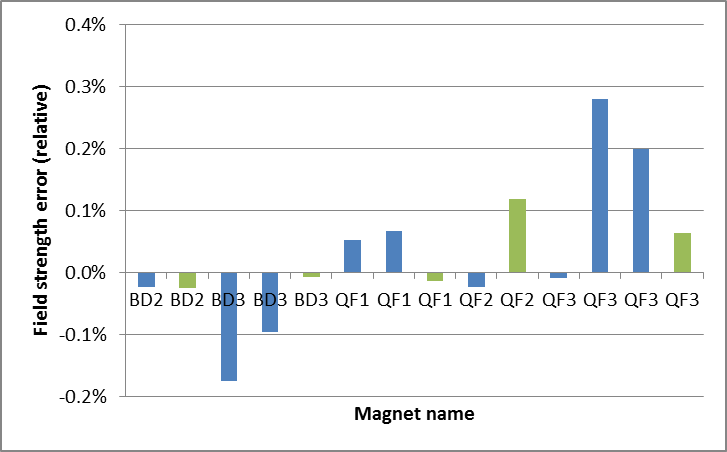 Average (integrated) quadrupole for 1st shim iteration:
-19.1142, -19.1176 T/m for BD
goal: 19.1191 T/m
23.6203 to 23.6514 T/m for QF
goal: -23.6236 T/m
Overall sign error because I got the Hall probe the wrong way around during block testing
December 6, 2016
Stephen Brooks, F3iA 2016 workshop
27
Cost and Labour per Magnet
Permanent magnet wedges (AllStar N35SH)
$1052.67 per QF magnet (16 wedges)
$758.00 per BD magnet (16 wedges)
Labour ~8h per magnet: 3h measurement, 2h shimming, 2h assembly, 1h 3D printer setup
Required infrastructure
3D printer ($2-3k), used Ultimaker 2 Extended+
Rotating coil (~$50k)
December 6, 2016
Stephen Brooks, F3iA 2016 workshop
28
Benefits
No power consumption
No power supply, no copper wires or windings
Any field shape you like within strength limits
No “cross-talk” between iron surfaces in compact lattices
Can be assembled with mallet
1e-4 accuracy is possible after shimming
Seems cheap, at least for short magnet length
December 6, 2016
Stephen Brooks, F3iA 2016 workshop
29